S.H.A.R.E. Parent Preview for High School(Sexuality, Health & Responsibility Education)
Rochelle Proctor
S.H.A.R.E. Program Coordinator
MISSION OF S.H.A.R.E.
In line with WCSD’s commitment to supporting parents to make informed decisions about their child’s education, The Washoe County School District's Sexuality, Health and Responsibility Education (S.H.A.R.E.) program  provides students with a factual, comprehensive, abstinence-based instructional program delivered by specially trained teachers and counselors addressing:
 HIV/AIDS awareness, 
Reproductive Systems, 
Sexually Transmitted Infections (STI’s) 
and Sexual Responsibility.
S.H.A.R.E. PROGRAM BACKGROUND
In 1987, the Nevada legislature passed NRS 389.065 (now 389.036).  This law requires all school districts in Nevada to “establish a course of factual instruction concerning Acquired Immune Deficiency Syndrome and instruction on the human reproductive system related communicable diseases, and sexual responsibility”.  The law requires each of the districts to establish a sex education advisory committee to advise the board of trustees regarding the size and scope of such programs.
The W.C.S.D. S.H.A.R.E. Advisory Committee was appointed in 1987.  The committee recommended a comprehensive program of sex education, also known as S.H.A.R.E.. 
Members of the S.H.A.R.E. Advisory Committee are appointed by the Board of Trustees and include parents, medical care providers, counselors, religious leaders, and teachers.
Parent Permission
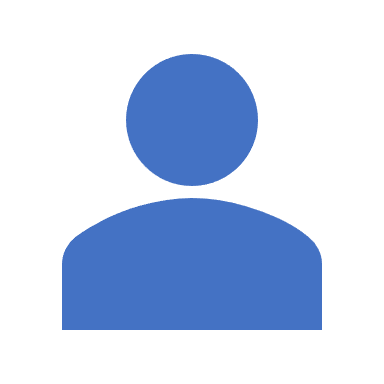 Students MUST have parent permission to participate in S.H.A.R.E.
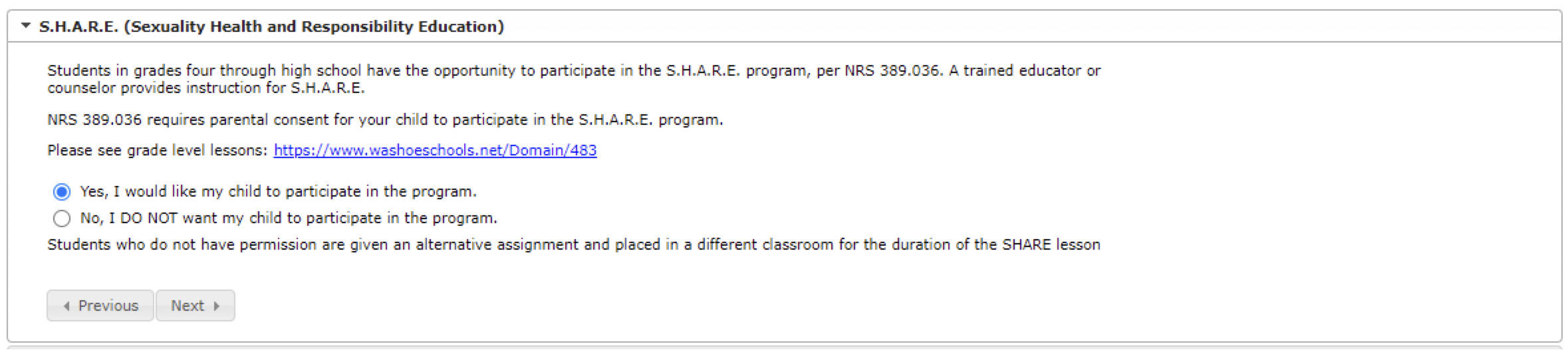 Reasons for S.H.A.R.E.
With younger learners, teaching about sexuality does not necessarily mean teaching about sex. For instance, for the younger age groups, S.H.A.R.E. may help children learn about their bodies and to recognize their feelings and emotions, while discussing family life and different types of relationships, decision-making, the basic principles of consent and what to do if violence, bullying or abuse occur. This type of learning establishes the foundation for healthy relationships throughout life.
World Health Organization
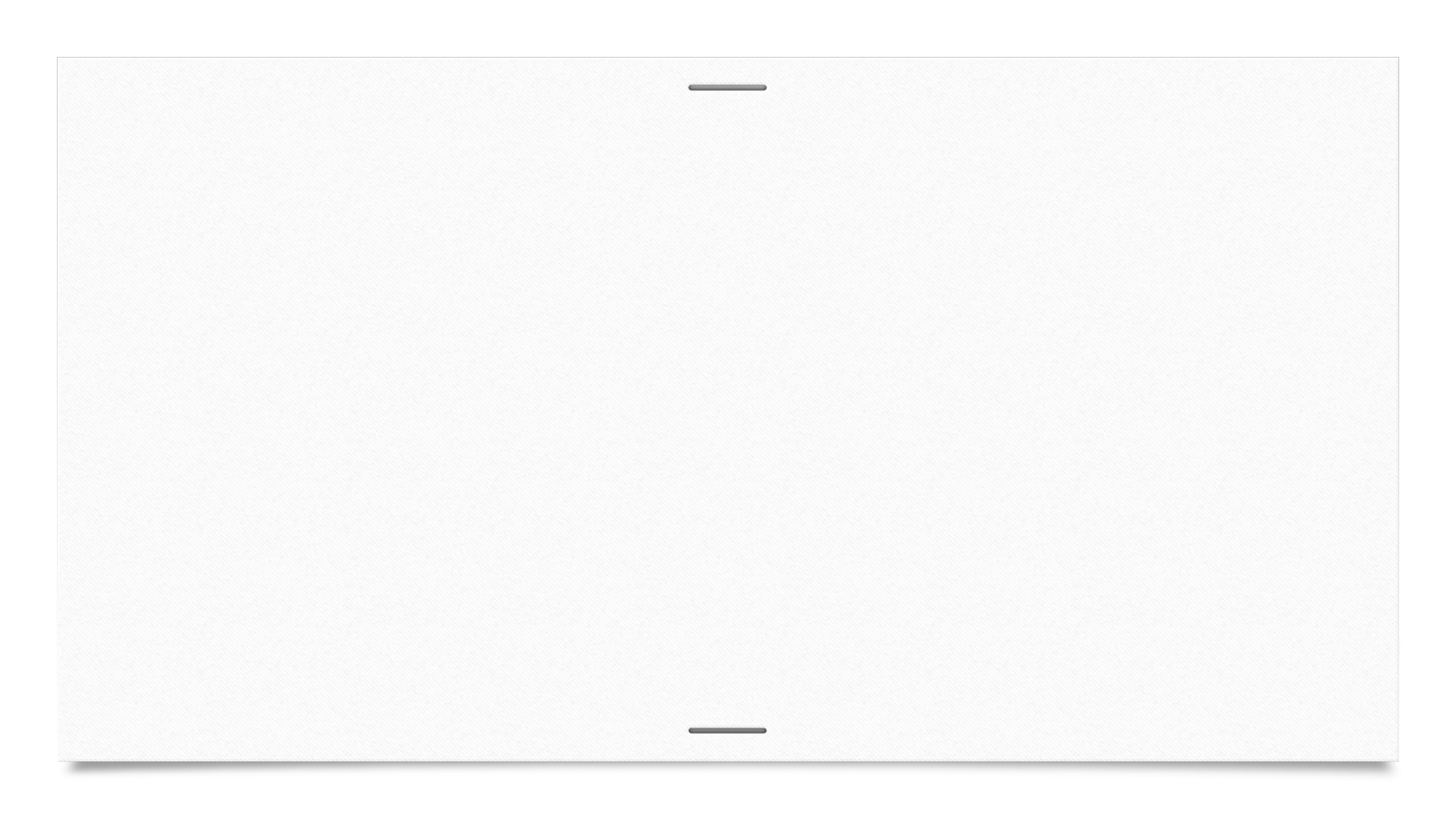 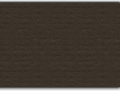 The Importance of S.H.A.R.E. According to the American Academy of Pediatrics...
Comprehensive sex education is a critical component of sexual and reproductive health care.
Developing a healthy sexuality is a core developmental milestone for child and adolescent health.
Youth need developmentally appropriate information about their sexuality and how it relates to their bodies, community, culture, society, mental health, and relationships with family, peers, and romantic partners.
AAP supports broad access to comprehensive sex education, wherein all children and adolescents have access to developmentally appropriate, evidence-based education that provides the knowledge they need to:
Develop a safe and positive view of sexuality.
Build healthy relationships.
Make informed, safe, positive choices about their sexuality and sexual health.
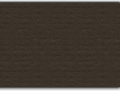 All S.H.A.R.E. lesson content is based on the Nevada Academic Content Standards for Health
Lesson topic:Understanding Sexual Orientation and Gender Identity
Objectives
Activities
Explain the meanings of gender, gender identity, and sexual orientation.
Describe the three components of sexual orientation (orientation, behavior and identity).
Define different gender expectations in our culture.
Identify where they receive messages about gender expectations.
Brainstorm the meanings of gender and sexual orientation and how they differ.
Sexual orientation: myths and facts
Reflect on received messages regarding how people assigned “female” and “male” genders should act.
Lesson topic:Making Informed Decisions
Objectives
Activities
Students will be able to…
Understand abstinence is a conscious decision for any time and for any duration
Identify steps involved in a decision making model
Describe the impact people have on students sexual decision making 
 Analyze source accuracy and reliability of sexual health information
Students will…
Abstinence Continuum 
Abstinence: Yes/No/Maybe So? 
Other’s Opinions Activity 
Decision-making 
Is it a Good Resource?
Lesson topic:Responsible Use of Technology
Objectives
Activities
Students will be able…
Define sexting.
Describe sexting laws in NV.
Define what sexually explicit media is and the many places it’s found.
Explain ways in which media representations of sex and sexuality can affect sexual and romantic relationships.
Students will…
 Videos: 
Teen Voices: Sexting, Relationships, and Risks https://youtu.be/IZwVT6WnPQY 
Internet Danger-Everyone Knows Sarah https://youtu.be/ThxmgXMBpoM 
#ThinkTwice-Your Digital Footprint Matters https://youtu.be/9eSxZPu4oqQ 
Class discussion on NV Sexting Laws and what is considered child pornography.
Work with a small group to read and respond to sexting scenarios.
Review everyday ads that contain sexually explicit images and discuss reasons companies are choosing these types of ads.
Lesson topic:Know your Options
Objectives
Activities
Students will be able…
Discuss the benefits of abstinence
List three methods of effective birth control.
Recall reasons other than pregnancy prevention for using birth control.
Explain effective condom use.
Apply existing laws relating to reproductive decision making.
Apply reproductive laws and legally available pregnancy options to situations involving an unplanned pregnancy.
Students will…
Brainstorm reasons why people may or may not wish to use birth control.
Investigate birth control options that are recommended for different circumstances.
Examine a real-life scenario involving an unplanned pregnancy and recommend legal options based on reproductive rights for minors.
Lesson topic:Sexually Transmitted Diseases and HIV
Objectives
Activities
Students will be able…
State that abstinence from sexual activity and needle sharing are the only ways to 100% avoid STI and HIV transmission.
Understand communication is an fundamental part of sexual health
Describe the signs and symptoms of most common STIs 
Describe the nature of HIV and how it is transmitted, prevented, and treated.
Students will…
Videos:  
What Are STDs? #FACTCHECK: https://youtu.be/7Sbgg8icODY
Let’s Talk about Sexual Health (seeing a medical provider): https://vimeo.com/43631114 
Get Tested (HIV,STD, and hepatitis testing): https://gettested.cdc.gov/ 

Identify online resources for medically accurate STI/HIV information.
Brainstorm reasons why people would choose to or not choose to get tested for STIs/HIV.
Lesson topic:Consent and the Law
Objectives
Activities
Students will…
Watch 3 videos
“2 Minutes Will Change the Way You Think About Consent” https://www.youtube.com/watch?v=laMtr-rUEmY
 “Tea Consent” https://www.youtube.com/watch?v=fGoWLWS4-kU&t=84s
“Pitch Perfect 2 Trailer-Ellen Show Version” https://www.youtube.com/watch?v=KBwOYQd21TY (2:10-2:27) 
Develop a working definition of consent, coercion and incapacitated 
Review Sexual Assault, Statutory Rape, and Sexual Harassment in accordance with NV law. 
5 Types of Relationship Abuse 
Makings of a Healthy Relationship 
If you Think Your Relationship is Unhealthy Is it Abuse If…?  T/F activity
Students will be able…
Define consent, coercion and incapacitated
Differentiate between a situation in which consent is clearly given and one in which it is not
Demonstrate understanding that clear consent is part of a respectful relationship
Describe characteristics of relationship abuse
Name at least two resources a rape, sexual or relationship abuse survivor can access for more information and support
For more information:please contact us at
Thank you